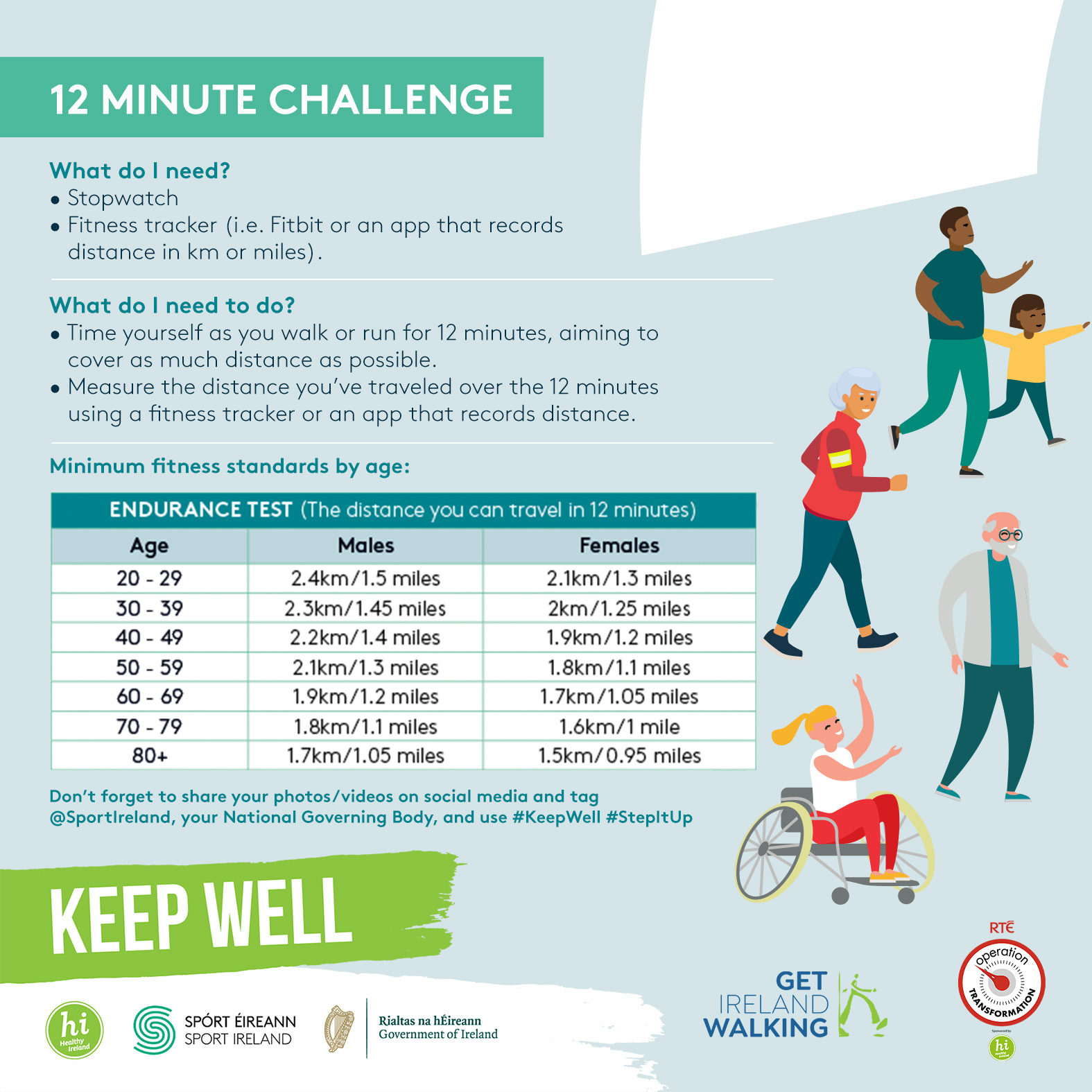 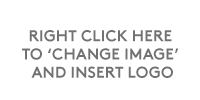 [Speaker Notes: INSTRUCTIONS:

Please note the only editable feature of this slide is to insert LSP logo in bottom right hand corner. 

To insert your logo: Right click on the text that’s there, select “Change Picture” & browse for your logo on your computer (png or jpg format).

Resize and position your logo within the white arch shape, making sure your logo is fully contained within the area. 

“Save” or ”Export” the slide as a jpg image for sharing online. Change the output size to at least 1000 pixels wide when saving/exporting.

Do not reposition or change any other elements of the slide. Do not add any additional graphics or logos.]